СамообразованиеТема: нетрадиционные техники изобразительной деятельности, как средства развития мелкой моторики детей дошкольного возраста
Цель: показать роль и значение нетрадиционных техник в изобразительной деятельности в развитии мелкой моторики детей дошкольного возраста
Задачи:
1.повысить собственный уровень знаний путем изучения необходимой литературы.
2.организовать работу кружка, создать рабочую программу
3.оформить в группе мини центр с выставкой  работ детей
4.Организовать и провести открытые занятия для родителей(составление анкет по теме)
ОТКРЫТЫЕ ЗАНЯТИЯ:                 «ТИМОШИНО ЗАДАНИЕ»
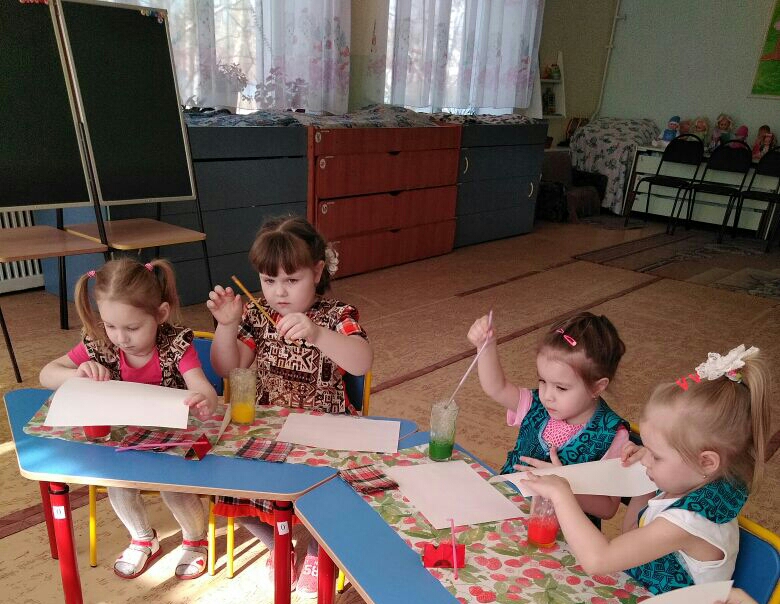 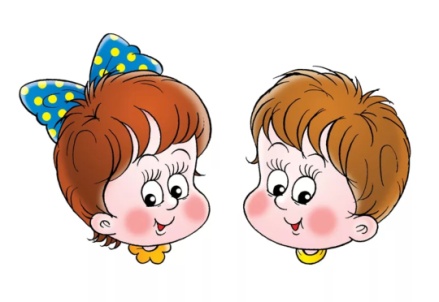 «Божья коровка»
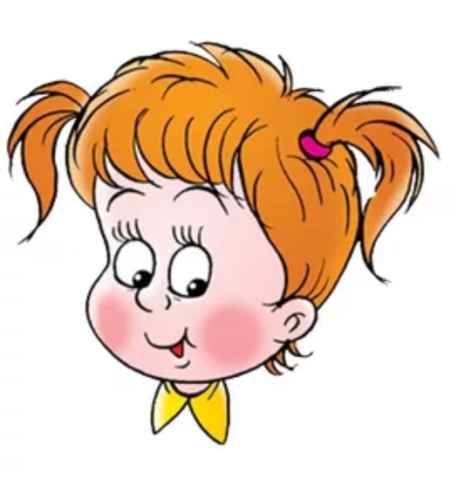 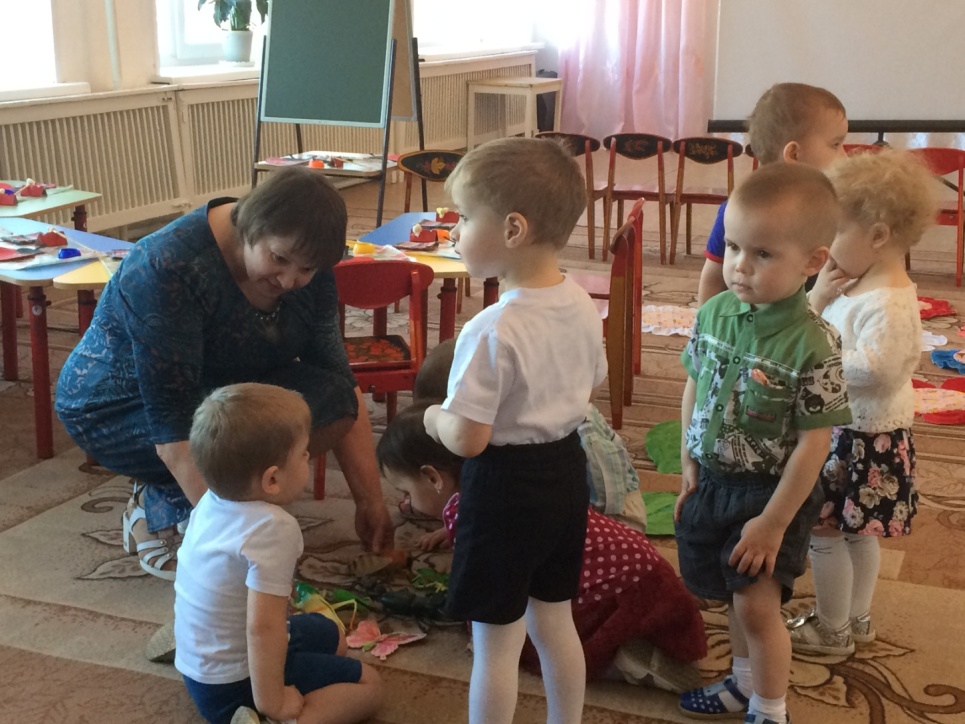 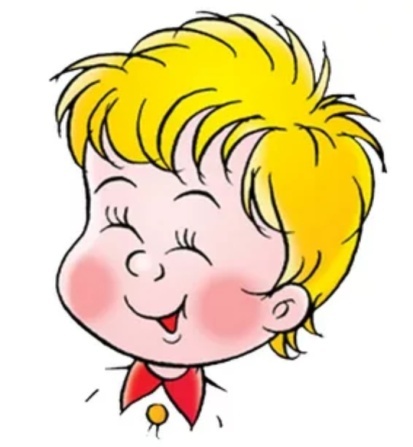 «Кто у нас в гостях»
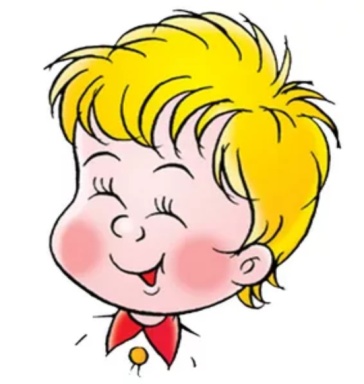 Работа с родителями                                          «Бабочка из бисера»
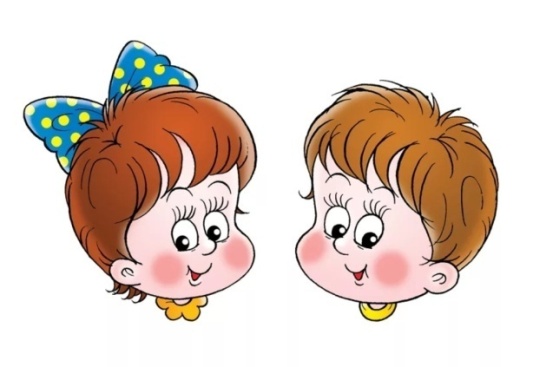 Кружок «очумелые ручки» Цель: Развитие у детей мелкой моторики, художественно-творческих способностей  посредством нетрадиционных техник изобразительной деятельности.
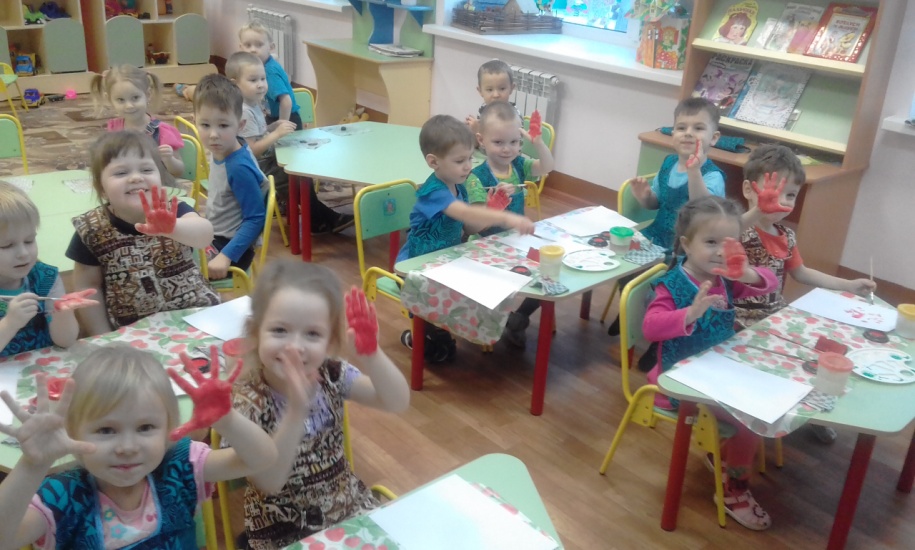 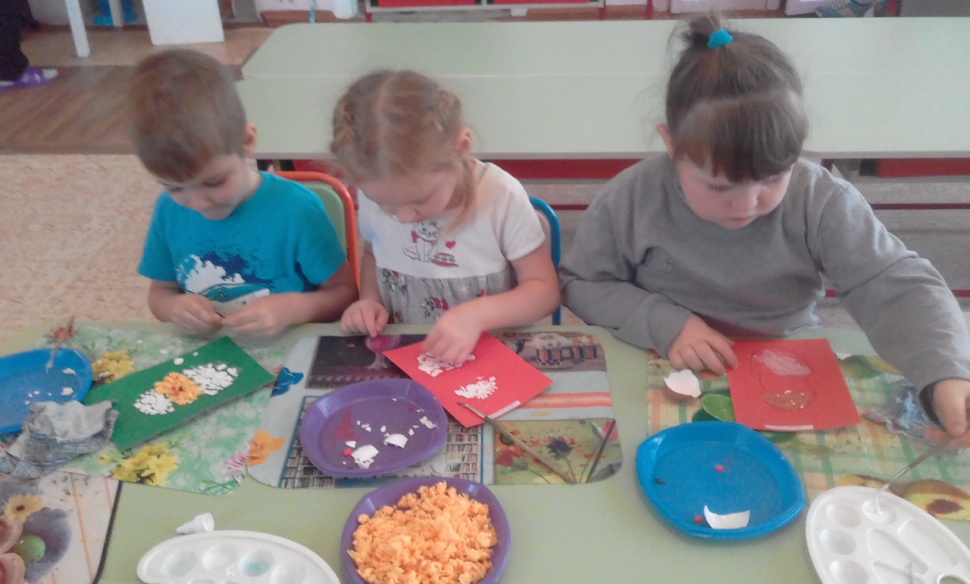 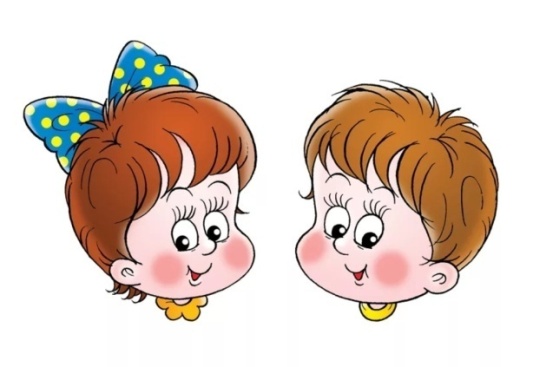 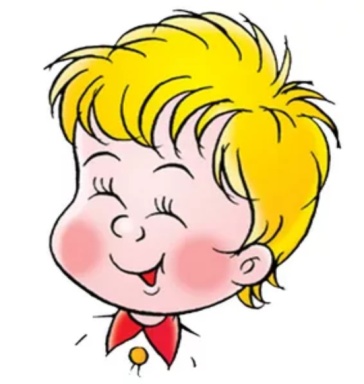 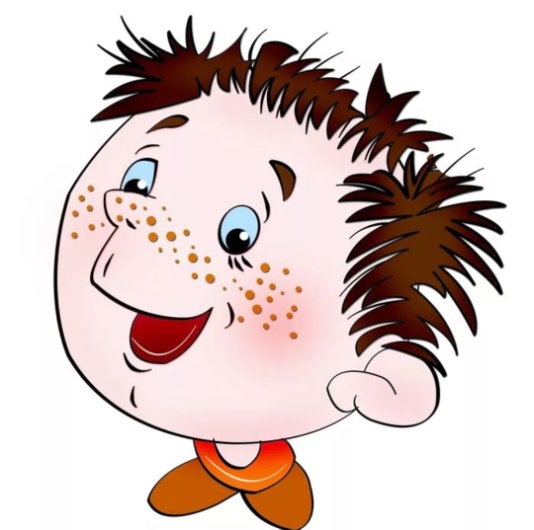 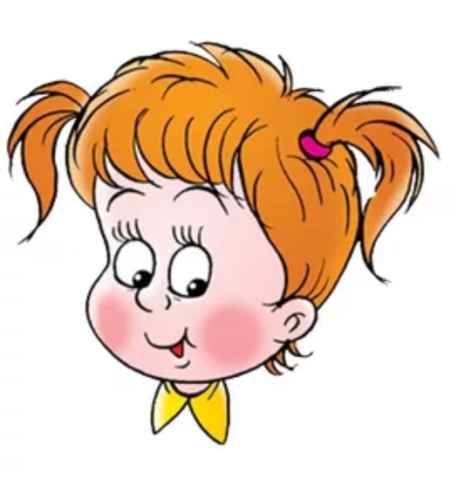 Спасибо за внимание!!!
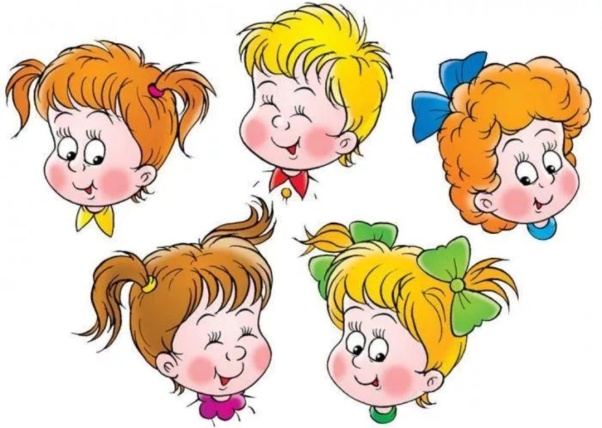